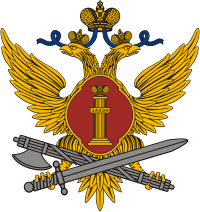 Кузбасский институт ФСИН России
Приемная кампания2024
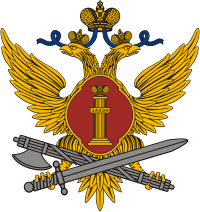 В 2024 году Кузбасский институт ФСИН России будет осуществлять прием на обучение за счет средств федерального бюджета по специальностям и направлениям подготовки:
1
40.03.01 Юриспруденция (бакалавриат). Очная форма обучения, срок обучения 4 года.

Ведомственные специализации: 
организация режима в УИС, 
организация охраны и конвоирования в УИС, 
организация исполнения наказаний,  
не связанных с изоляцией осужденных от общества.
2
40.05.02 Правоохранительная деятельность 
(специалитет). Очная форма обучения, 
срок обучения 5 лет. 

Ведомственные специализации: 
оперативно-розыскная деятельность, 
воспитательно-правовая деятельность.
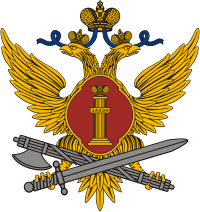 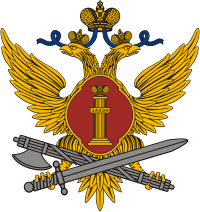 В 2024 году Кузбасский институт ФСИН России будет осуществлять прием на обучение на места по договорам об оказании платных образовательных услуг по направлениям подготовки:
1
40.03.01 Юриспруденция (бакалавриат). 
Очная форма обучения, срок обучения 4 года. 
Профиль - уголовное право.
2
40.04.01 Юриспруденция (магистратура).
 Заочная форма обучения, срок обучения 
2 года 5 месяцев. Профиль – уголовное 
право, криминология, уголовно-исполнительное 
право. Поступление на обучение по образовательной программе магистратуры возможно только на базе высшего образования.
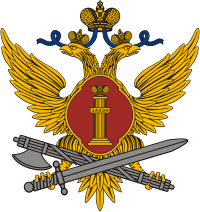 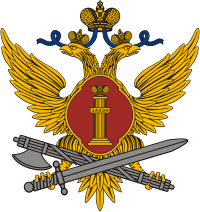 Отличия образовательных программ, реализуемых за счет средств федерального бюджета от программ с оплатой стоимости обучения
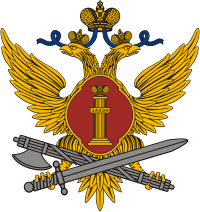 Курсант (обучается за счет средств федерального бюджета) заключает контакт о службе в УИС, является действующим сотрудником, ему предоставляются все льготы, установленные для сотрудников, в том числе денежное довольствие, питание, проживание, после окончания института он проходит службу в УИС в течение 5 лет.
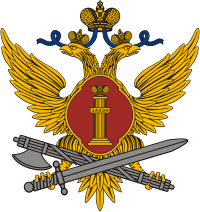 Будущие курсанты, для формирования личного дела должны обратиться с заявлением о поступлении на обучение в срок с 1 ноября текущего года до 1 апреля года поступления в кадровые подразделения учреждений и органов УИС, расположенных в субъекте проживания кандидата. Кандидаты проходят медицинское освидетельствование (предварительное и окончательное), психофизиологическое обследование, исследование на полиграфе, испытание физической подготовленности.
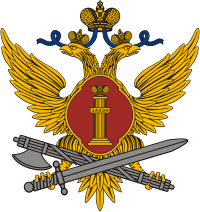 Студент (обучается по договору об оказании платных образовательных услуг) самостоятельно оплачивает свое обучение, контракт о службе не заключает, ему не предоставляются права и гарантии сотрудника УИС. Статус студента полностью аналогичен статусу студента в гражданском ВУЗе.
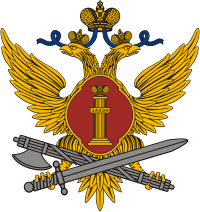 Образовательная программа, которую осваивает студент, отличается от той, которую осваивают курсанты – она носит более универсальный характер, без привязки к специфике уголовно-исполнительной системы. 
При поступлении на платное обучение студенты не проходят медицинскую комиссию и испытание физической подготовленности.
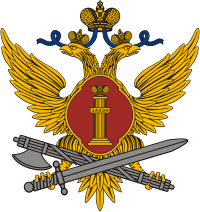 Количество 
приемных мест
по направлению подготовки 
40.03.01 Юриспруденция – 75 мест;
1
по специальности 40.05.02 Правоохранительная деятельность 
– 75 мест;
2
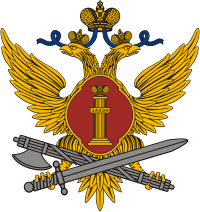 В рамках приемной кампании 2024 года для приема на очное обучение за счет средств федерального бюджета выделено:
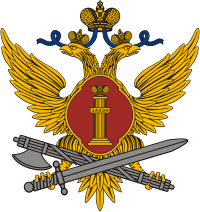 Количество мест, выделенное 
для приема на заочное обучение за счет средств федерального бюджета, составляет 50.

Детальную разбивку по ведомственным специализациям и комплектующим территориальным органам ФСИН России можно посмотреть на официальном сайте института в разделе «Поступающему», подразделе «Приемная кампания 2024».
3
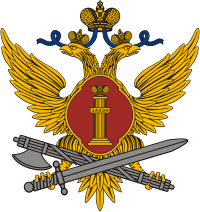 Вступительные испытания
1
Русский язык, минимальное количество баллов 36;
История, минимальное количество баллов 32;
2
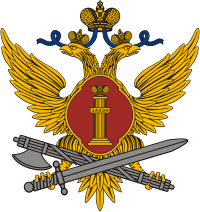 При приеме на обучение по образовательным программам высшего образования установлены следующие вступительные испытания:
Обществознание, минимальное количество баллов 42.
3
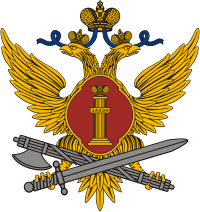 Для лиц, поступающих на обучение за счет средств федерального бюджета, в соответствии с решением учредителя установлено дополнительное вступительное испытание по Обществознанию. Минимальное количество баллов 42.
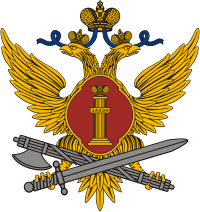 ВАЖНО! Минимальный балл не гарантирует вам поступление в институт, а является основанием для участия в конкурсе.
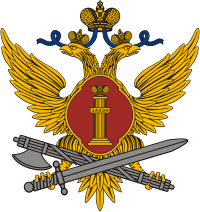 Формы вступительных испытаний
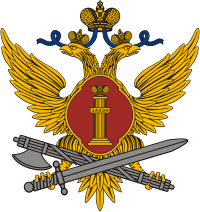 Лица, поступающие на обучение по программам бакалавриата и специалитета вне зависимости от формы обучения на базе среднего общего образования, т.е. окончившие школу и имеющие аттестат, должны иметь результаты ЕГЭ по установленным предметам.
1
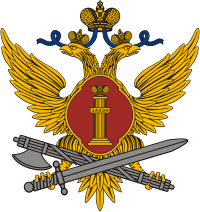 Лица, поступающие на обучение по программам бакалавриата и специалитета вне зависимости от формы обучения на базе профессионального образования, например, окончившие образовательные организации среднего профессионального образования и имеющие диплом, могут быть допущены к вступительным испытаниям, проводимым институтом. Форма таких вступительных испытаний – тестирование. При наличии результатов ЕГЭ данная категория поступающих может их заявить.
2
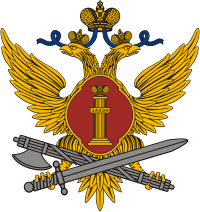 Дополнительное вступительное испытание по обществознанию для всех категорий поступающих проводится в единой форме – устный экзамен.
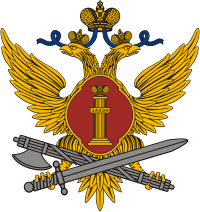 ВАЖНО! Кандидатам на поступление, относящимся к категории выпускников прошлых лет, следует обратить внимание на срок действия результатов ЕГЭ – он составляет 4 года.
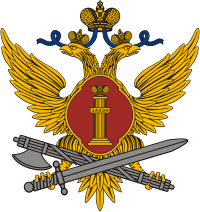 Нормативы по физической подготовке
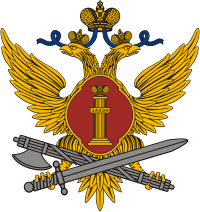 Важно! Испытание физической подготовленности проходит на базе учреждений или территориальных органов ФСИН России, а не в институте.
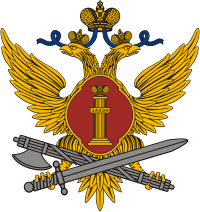 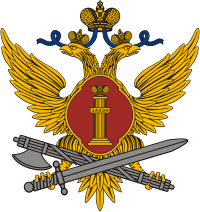 Подача документов в электронном виде
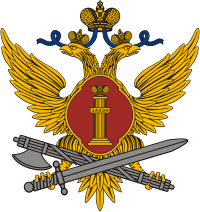 Под подачей документов понимается процедура подачи заявления на поступление в институт с приложением необходимых документов. Кандидатам, поступающим на обучение за счет средств федерального бюджета, не следует путать подачу документов с формированием личного или учебного дела. Это разные процедуры!
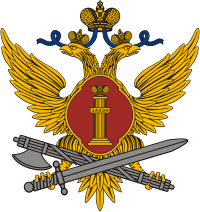 Для подачи документов в электронном виде кандидат должен быть зарегистрирован в электронной информационно-образовательной среде института. 

Кандидаты, поступающие на обучение за счет средств федерального бюджета, будут зарегистрированы в электронной информационно-образовательной среде без дополнительных заявок после получения личного/учебного дела.
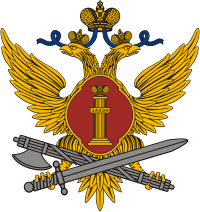 Кандидаты, поступающие на обучение с оплатой стоимости, направляют заявку со своей личной электронной почты на почтовый ящик  kifsin_priemdoc@kifsin.ru. В заявке следует указать фамилию, имя, отчество, номер мобильного телефона, направление подготовки, на которое планируется поступление. Техническая группа приемной комиссии самостоятельно зарегистрирует кандидата в электронной информационно-образовательной среде института и направит на электронную почту, с которой пришел запрос логин, пароль и инструкции по дальнейшим действиям.
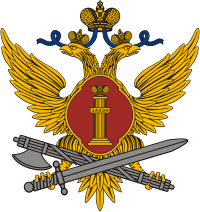 Информация о приемной кампании
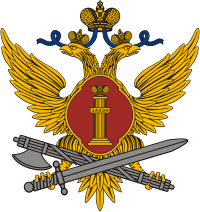 Официальная информация о приемной кампании 2024 года размещается на сайте Кузбасского института ФСИН России http://www.ki.fsin.gov.ru в разделе «Поступающему», подразделе «Приемная кампания 2024»
1
Телефон Приемной комиссии (3843) 777-451
2
Вконтакте  https://vk.com/public211224063
3
Интернет-приемная на сайте института
Контакты
На официальном сайте института http://www.ki.fsin.gov.ru в раздел «Поступающему» Вы можете найти информационный видеоролик и буклет об институте
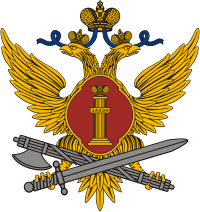 Спасибо 
за внимание и удачи 
при поступлении!